La gestion de projet ICT selon SCRUM
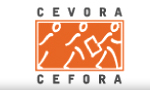 Pierre-Emmanuel Dautreppe – Norman Deschauwer
CEFORA asbl – SIN 92
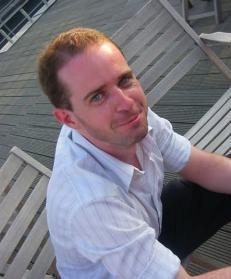 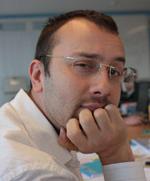 Pierre-Emmanuel DAUTREPPE
 Architecte Microsoft.NET
 Coach eXtreme Programming

pierre@dotnethub.be
www.pedautreppe.com
Norman DESCHAUWER
 SCRUM Practitionner
 Team Leader

norman@dotnethub.be
www.methode-agile.org
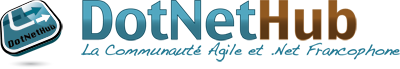 http://www.dotnethub.be
Conférences gratuites ouvertes à tous, en soirée
Microsoft.NET
Méthodes Agiles

Cours CEFORA
SIN 81 : Les méthodes Agiles dans le développement de logiciel (1 jour)
SIN 92 : La gestion de projet ICT selon SCRUM (2 jours)

Formation et coaching personnalisé
Backlog – Sprint 1
Daily Scrum
Planning Game
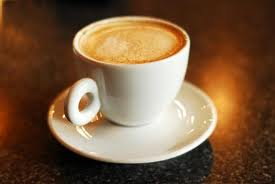 User Story 1
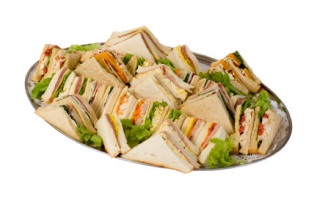 User Story 2
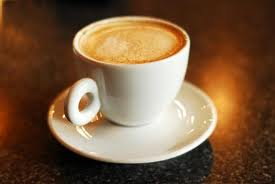 User Story 3
Backlog – Sprint 1
Présentation CEFORA
L’agile et nous. Et vous ?
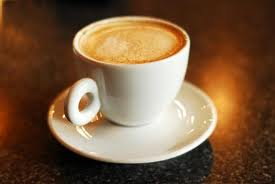 Introduction à SCRUM
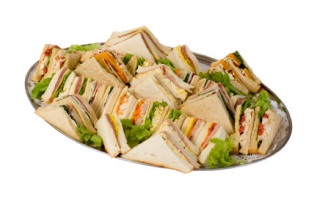 Atelier : Les 9 Cases
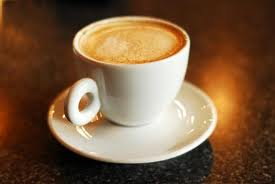 Des outils Agiles 
(ou non)
Backlog – Sprint 2
Retour sur le build
Daily Scrum
User Story 1
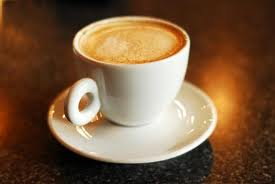 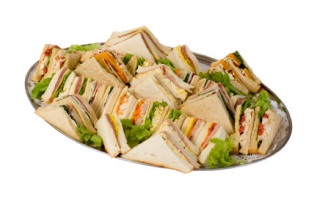 User Story 2
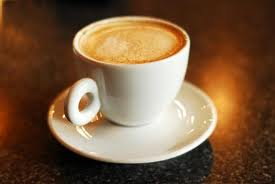 Revue de sprint
Cloture
Backlog – Sprint 2
Feedback Jour 1
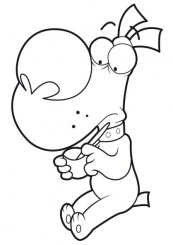 Atelier : Toutou Chic !
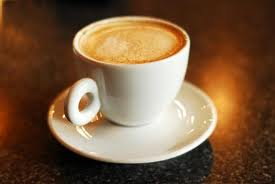 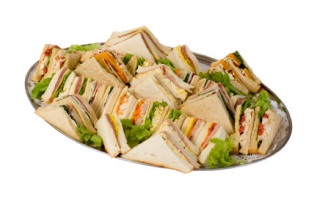 Atelier : Théorie des contraintes
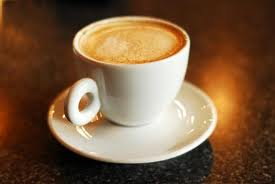 Faisons une rétrospective
Cloture
Planning – Jour 1
Présentation CEFORA
L’agile et nous. Et vous ?
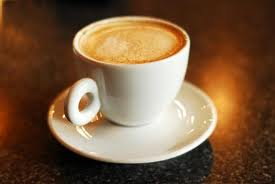 Introduction à SCRUM
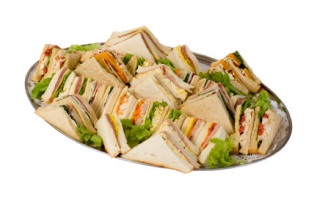 Atelier : Les 9 Cases
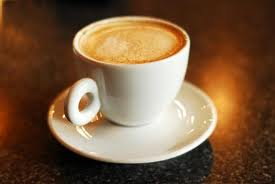 Des outils Agiles 
(ou non)
Planning – Jour 1
Présentation CEFORA
L’agile et nous. Et vous ?
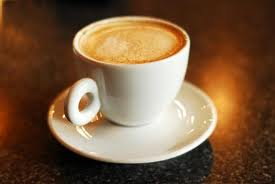 Introduction à SCRUM
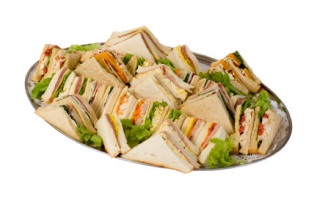 Atelier : Les 9 Cases
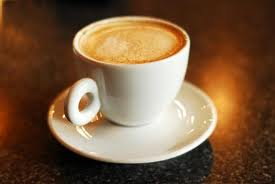 Des outils Agiles 
(ou non)
Le manifeste Agile
Nous découvrons comment mieux développer des logicielspar la pratique et en aidant les autres à le faire.Ces expériences nous ont amenés à valoriser :
Les individus et leurs interactions plus que les processus et les outils
Des logiciels opérationnels plus qu’une documentation exhaustive
La collaboration avec les clients plus que la négociation contractuelle
L’adaptation au changement plus que le suivi d’un plan
Nous reconnaissons la valeur des seconds éléments, 
mais privilégions les premiers.

http://www.agilemanifesto.org
Planning – Jour 1
Présentation CEFORA
L’agile et nous. Et vous ?
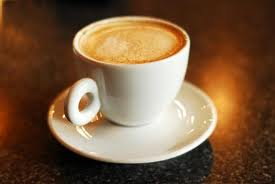 Introduction à SCRUM
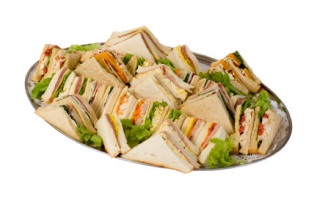 Atelier : Les 9 Cases
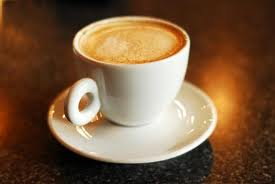 Des outils Agiles 
(ou non)
Scrum Master
Product Owner
Coéquipier
Le process SCRUM
Rétrospective
Planning Game
Product Backlog – Sprint Backlog
Planning Game
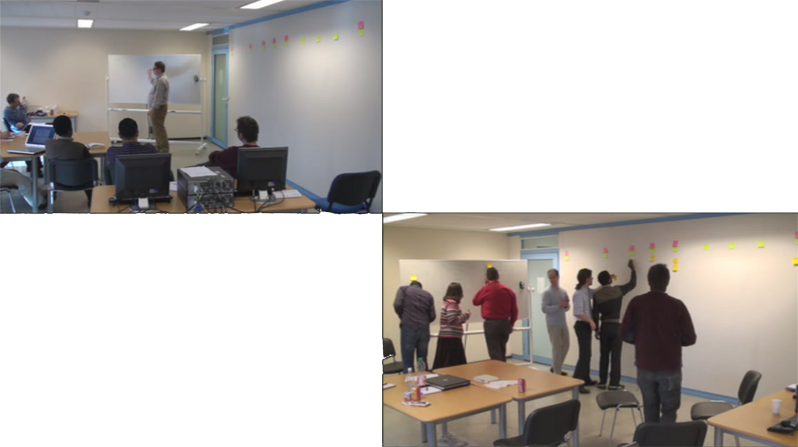 Itération - Sprint
Rétrospective
Planning Game
Daily Scrum
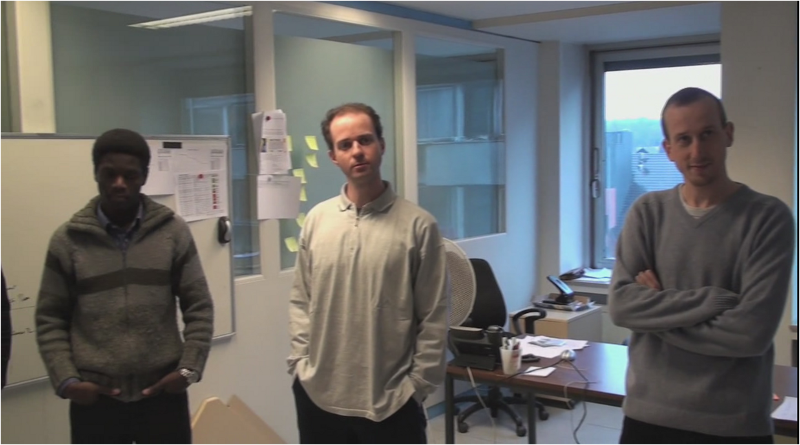 Quels blocages ai-je rencontrés ?
Qu’ai-je terminé la veille ?
Que vais-je faire aujourd’hui ?
Revue de sprint
Taille de l’équipe
Scrum de Scrum
Planning – Jour 1
Présentation CEFORA
L’agile et nous. Et vous ?
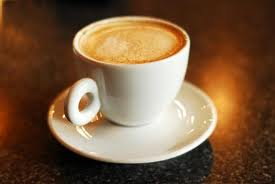 Introduction à SCRUM
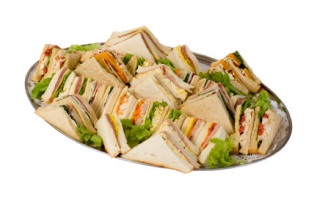 Atelier : Les 9 Cases
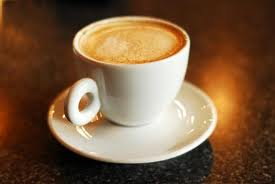 Des outils Agiles 
(ou non)
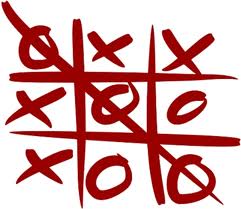 Planning – Jour 1
Présentation CEFORA
L’agile et nous. Et vous ?
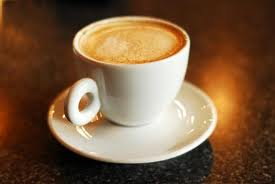 Introduction à SCRUM
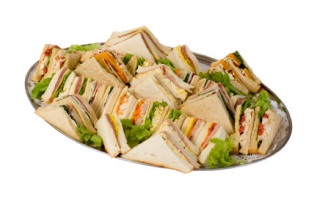 Atelier : Les 9 Cases
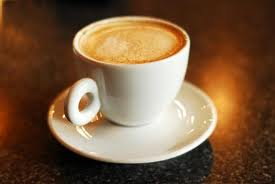 Des outils Agiles 
(ou non)
Des outils “Agiles”
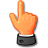 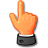 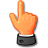 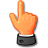 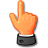 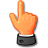 Poker Planning
Burndown Chart
Terminé
JIRA
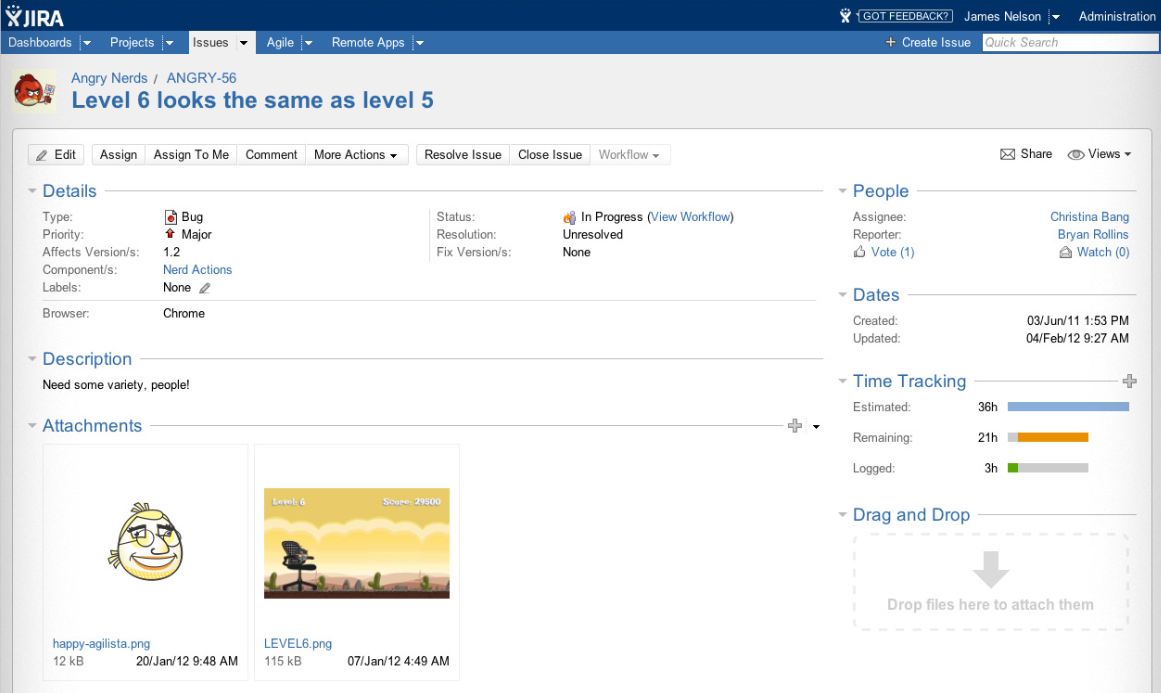 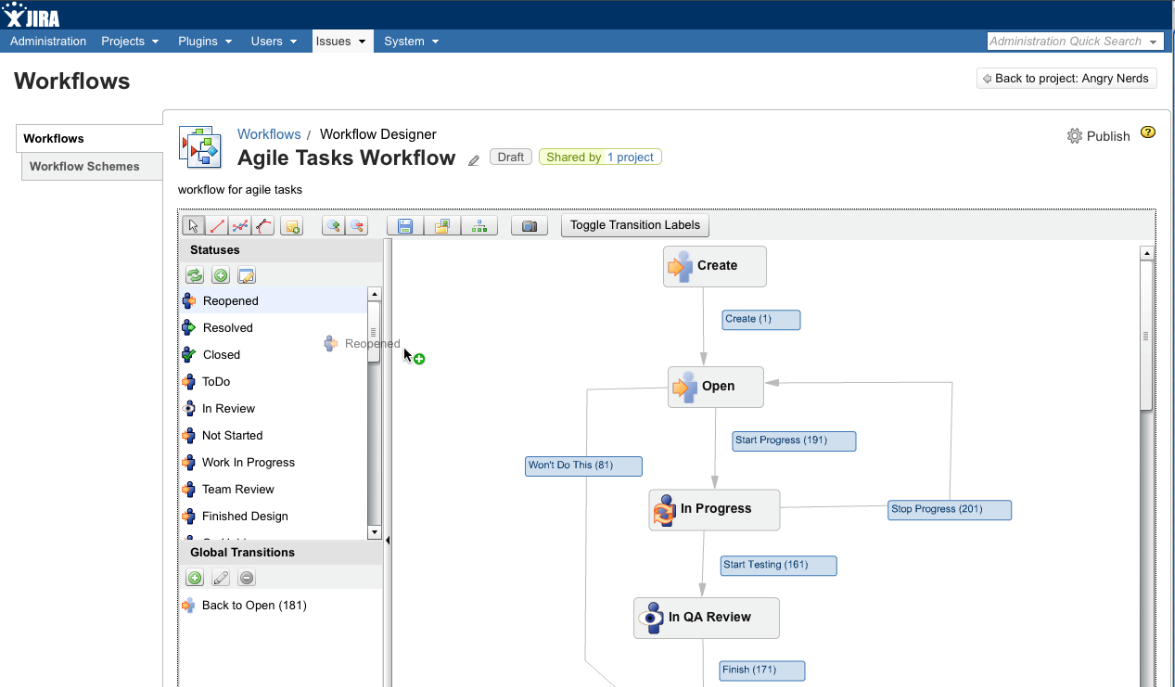 Binomage
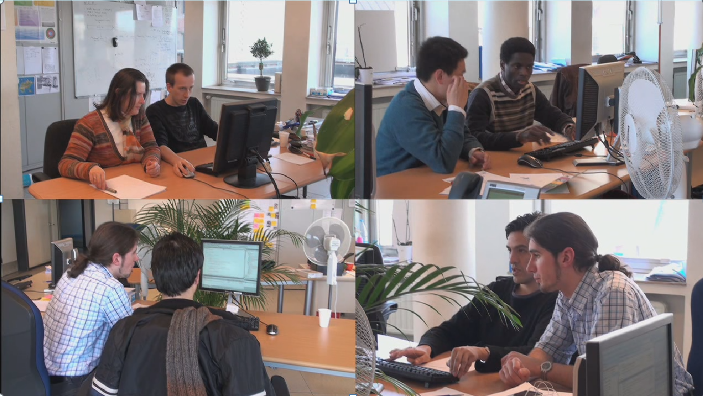 Post-It
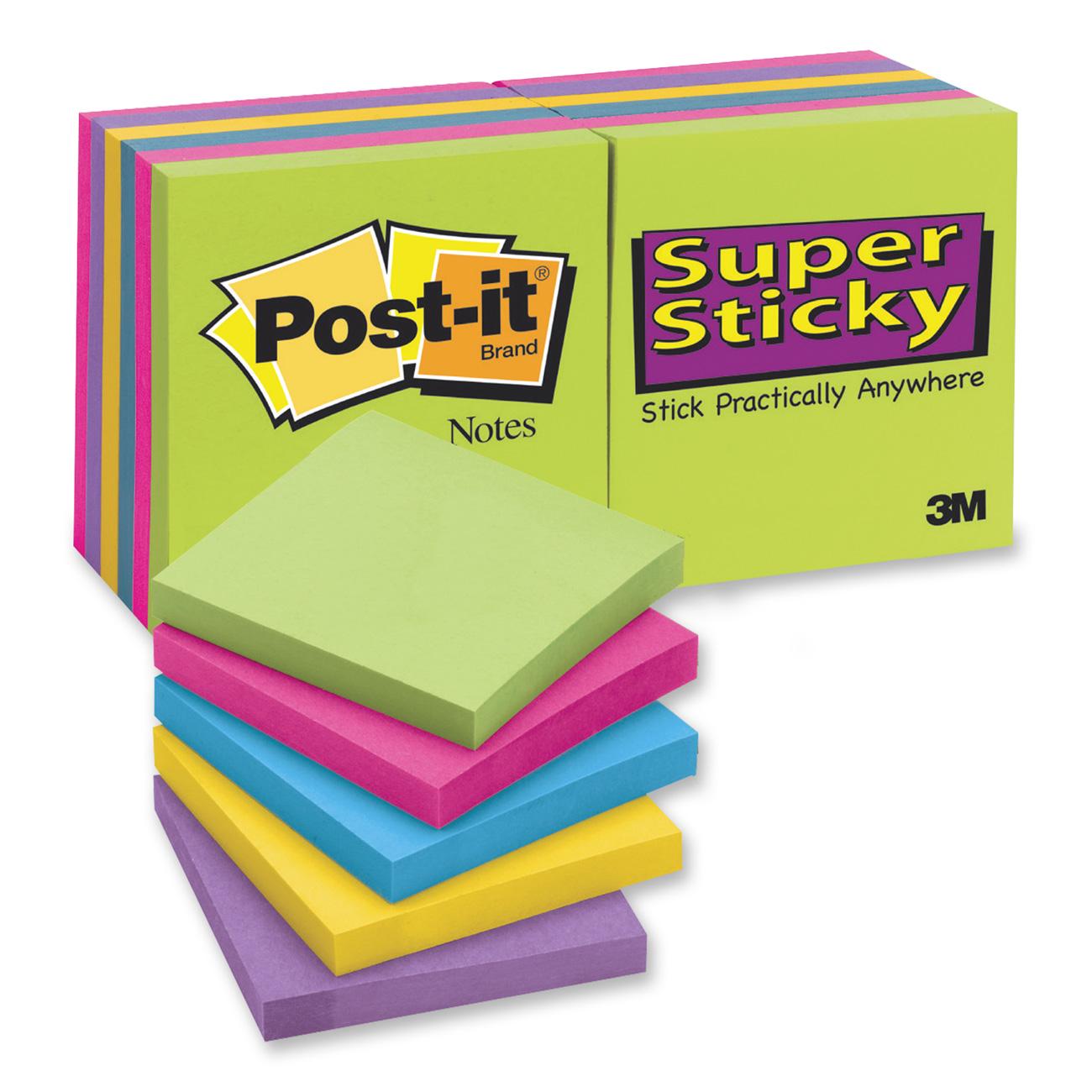 Kanban – 1/2
Kanban – 2/2
ROTI (Return On Time Investment)
Balsamiq Mockup
Planning – Jour 1
Une question chacun pour demain!
Présentation CEFORA
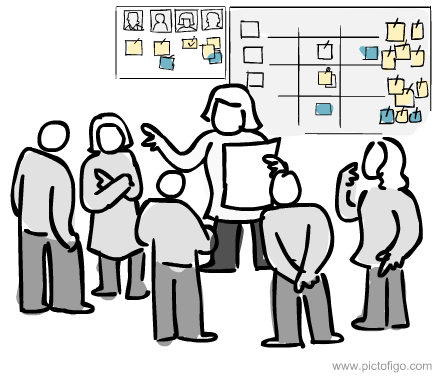 L’agile et nous. Et vous ?
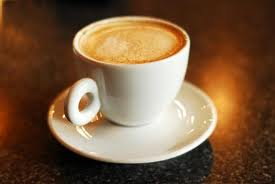 Introduction à SCRUM
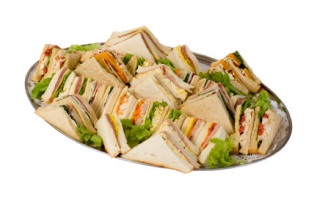 Atelier : Les 9 Cases
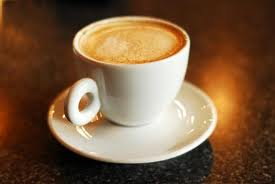 Des outils Agiles 
(ou non)
Backlog – Sprint 2
Feedback Jour 1
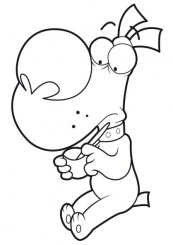 Atelier : Toutou Chic !
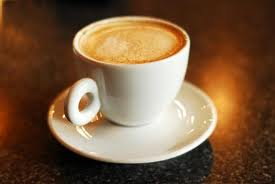 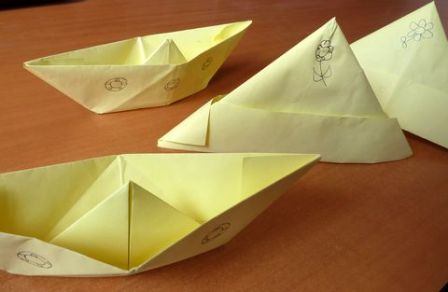 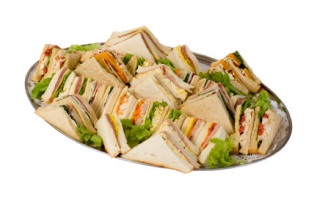 Atelier : Théorie des contraintes
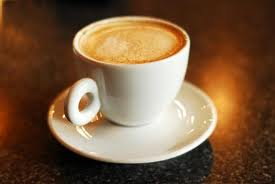 Faisons une rétrospective
Cloture
Backlog – Sprint 2
Feedback Jour 1
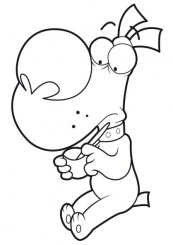 Atelier : Toutou Chic !
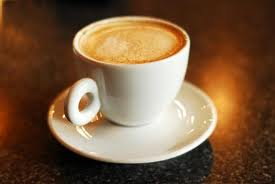 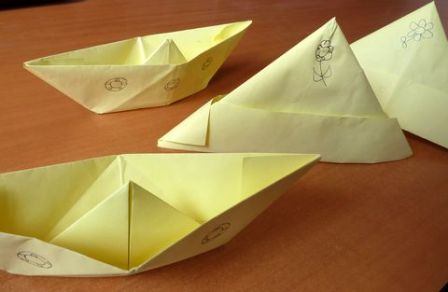 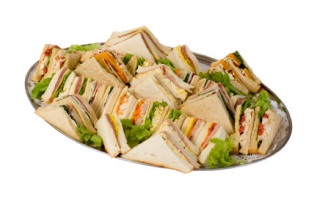 Atelier : Théorie des contraintes
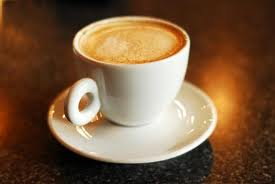 Faisons une rétrospective
Cloture
Feedback – Jour 1
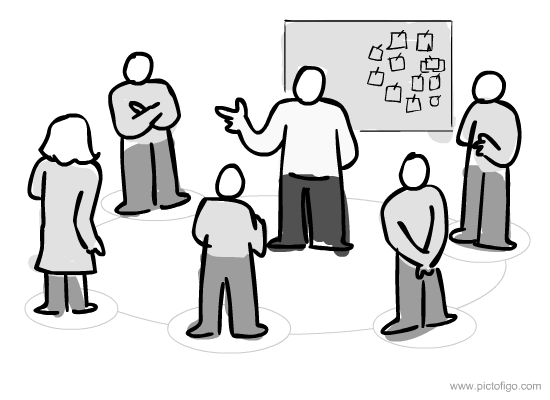 Backlog – Sprint 2
Feedback Jour 1
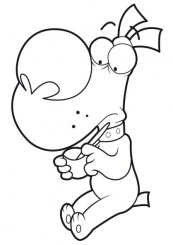 Atelier : Toutou Chic !
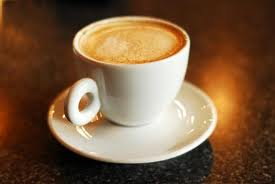 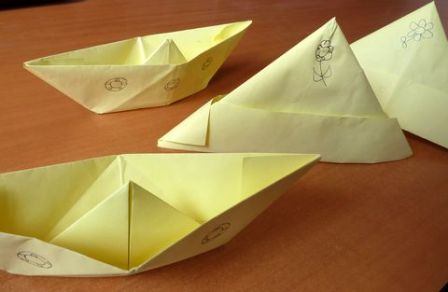 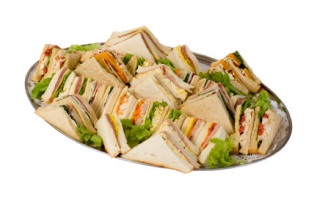 Atelier : Théorie des contraintes
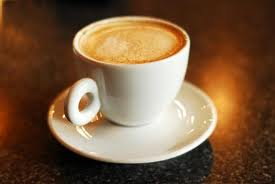 Faisons une rétrospective
Cloture
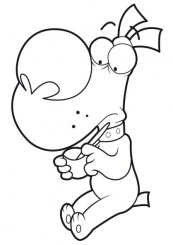 Backlog – Sprint 2
Feedback Jour 1
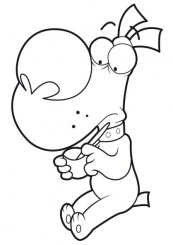 Atelier : Toutou Chic !
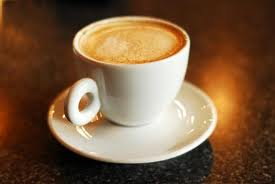 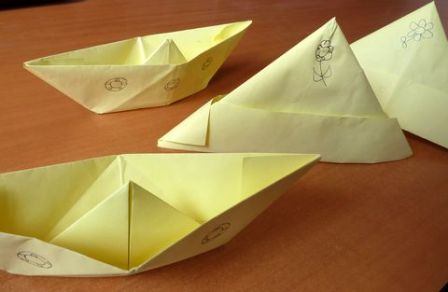 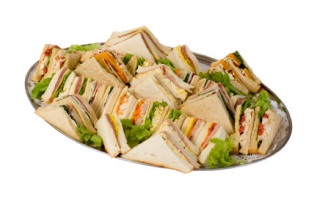 Atelier : Théorie des contraintes
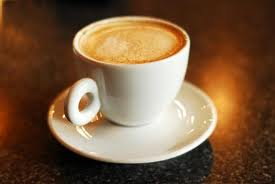 Faisons une rétrospective
Cloture
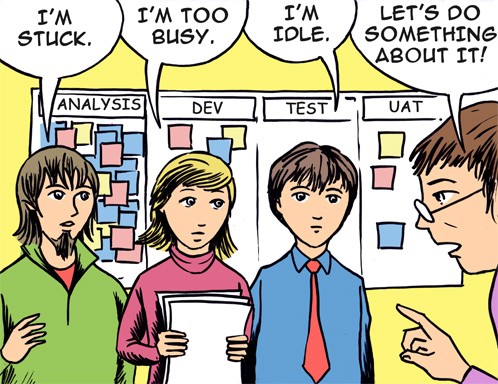 La théorie des contraintes
0. Clarifier le but

Quel est le but de l’organisation ?
Comment mesurer le succès ?
La théorie des contraintes
1. Identifier le goulot d’étranglement

Symptômes : 
Ressource stressée, surmenée
Travail en cours qui s’empile devant le goulot
Ressources derrière le goulot doivent attendre du travail
La théorie des contraintes
2. Exploiter le goulot

Doit coûter 0€
Enlever toutes les tâches non productives
Faire en sorte que le goulot ait toujours du travail
Ne jamais surcharger le goulot
Priorisez agressivement le travail du goulot
La théorie des contraintes
3. Subordonner le goulot

Doit coûter 0€
Aider le goulot en reprenant une partie de son travail
Travailler au même rythme que lui
Assurer la qualité du boulot qu’il reçoit
Le travail du goulot est très précieux, ne pas le dégrader
La théorie des contraintes
4. Elever le goulot

Peut coûter de l’argent
Training, livre, conférence, coaching, ….
Relaxation
Meilleurs outils
Plus de gens pour faire son boulot
La théorie des contraintes
5. Et recommencez !
6. Changez le système !
Backlog – Sprint 2
Feedback Jour 1
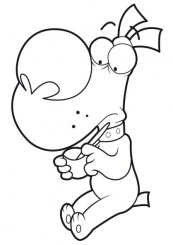 Atelier : Toutou Chic !
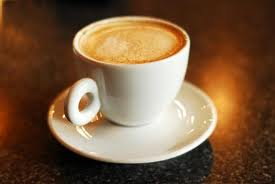 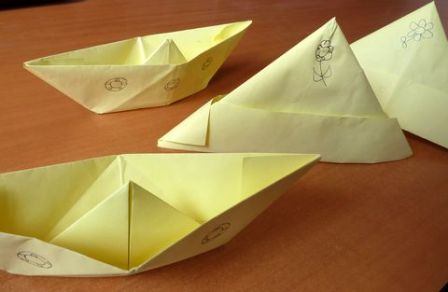 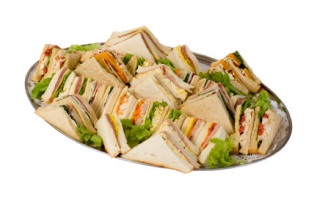 Atelier : Théorie des contraintes
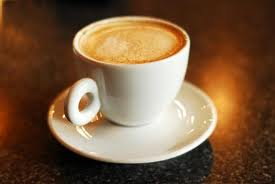 Faisons une rétrospective
Cloture
Les “5M”
Niko-Niko
Keep Drop Start
Quelques références – 1/2
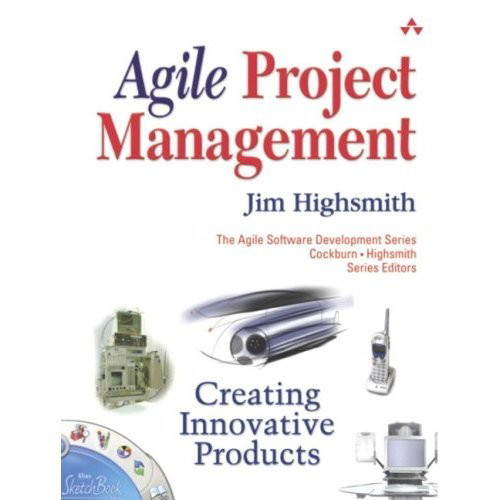 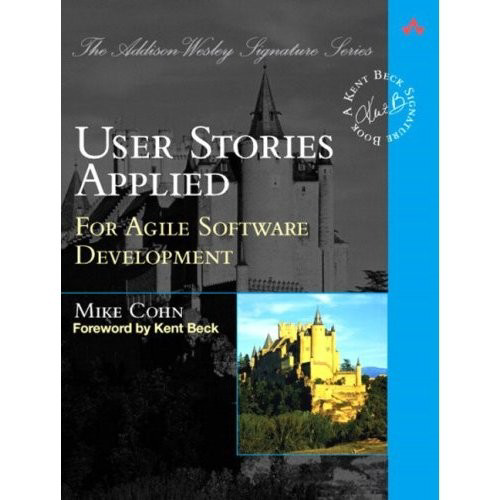 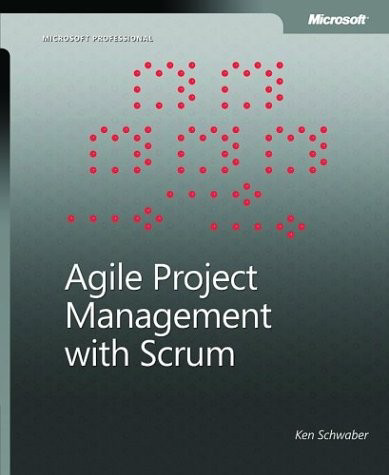 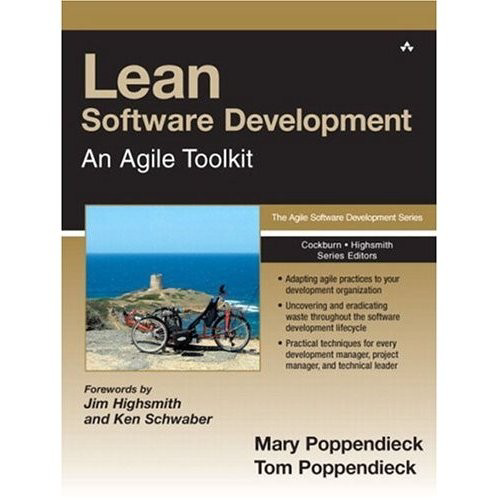 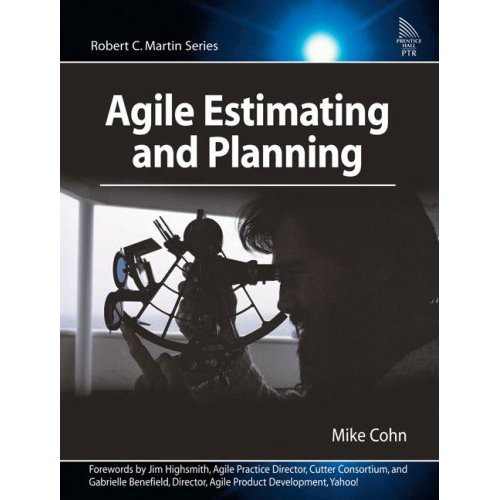 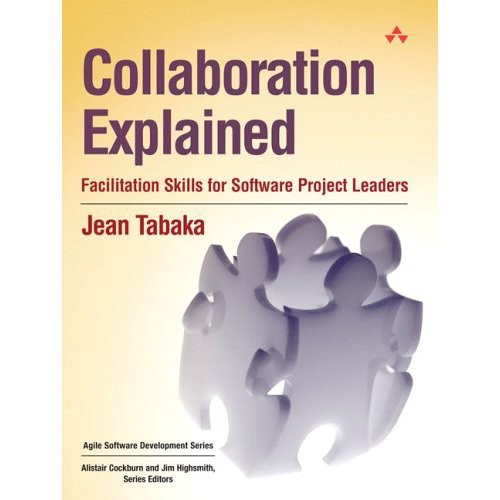 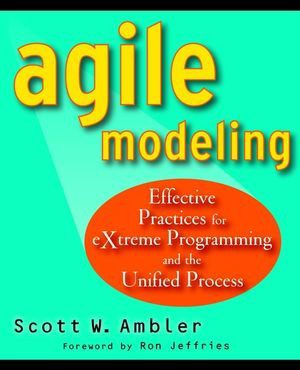 Quelques références – 2/2
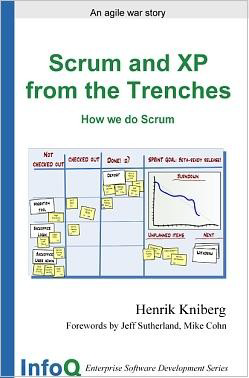 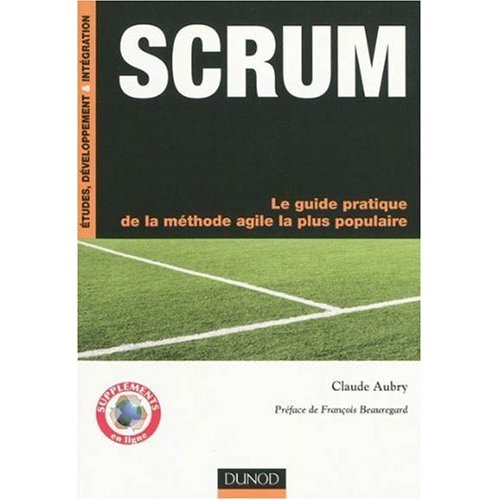 http://www.infoq.com/minibooks/scrum-xp-from-the-trenches